Book One Review
Dynamics
The control of volume – How loud or soft to play
Fortissimo ( ff ) very loud
Forte ( f ) loud
Mezzo forte ( mf ) medium loud
Mezzo piano ( mp ) medium soft
Piano ( p ) soft
Pianissimo ( pp ) very soft
“Road Signs”
Words and symbols that tell you where to play next or when to stop.
Da Capo (D.C.) – repeat from the beginning

Dal Segno (D.S.) – repeat from the sign

Fine – finish or end
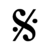 - Segno (the sign)
Lines and spaces
FACE – Spaces of the treble clef
Spell the word FACE
EGBDF – Lines of the treble clef
Every Good Boy Does Fine
ACEG – Spaces of the bass clef
All Cows Eat Grass
GBDFA – Lines of the bass clef
Good Boys Do Fine Always
Tempo words
Presto – very fast

Allegro – fast

Moderato  – moderately fast

Andante –moderate walking tempo

Largo – slow

Ritardando (rit.) – gradually slower
Notes
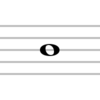 Whole note (four beats)
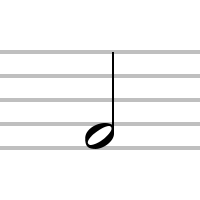 Half note (two beats)
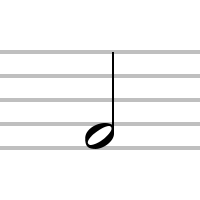 Dotted half note (three beats)
Quarter note (one beat)
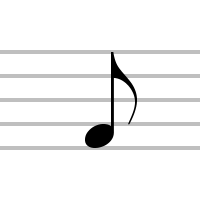 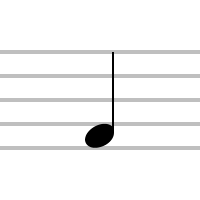 Eighth note (½ beat)
rests
Whole rest (four beats)
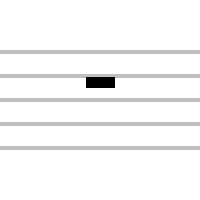 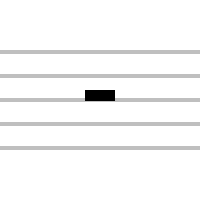 Half rest (two beats)
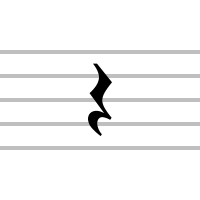 Quarter rest (one beat)
Eighth rest (½ beat)
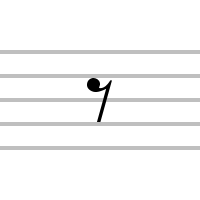 Multiple-measure rest
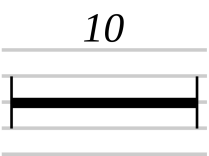 Words
Proceeding by half steps
Chromatic
Distance between bar lines
Measure
Divide parts
Divisi (div.)
Arpeggio
Broken chord
Signs and symbols
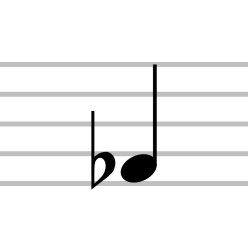 Flat – Lowers note ½ step
Sharp – Raises note ½ step
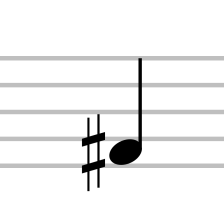 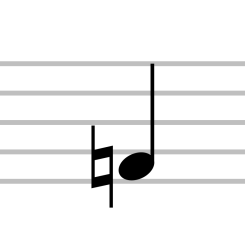 Natural – Cancels previous accidentals
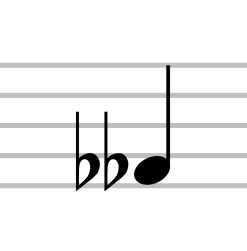 Double flat – Lowers note two ½ steps
Double sharp – Raises  note two ½ steps
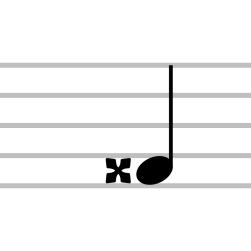 Segno – The sign
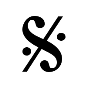 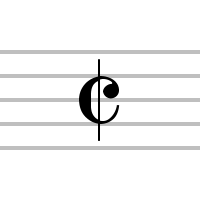 Alla breve – Cut time
Signs and symbols
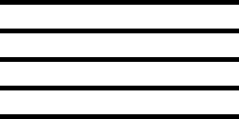 Staff
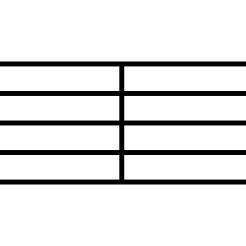 Bar line – Separates the staff into measures
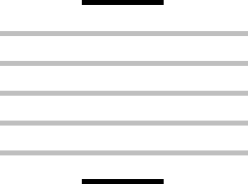 Ledger lines – Extends the staff up and down
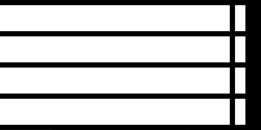 Double bar – Final stop sign
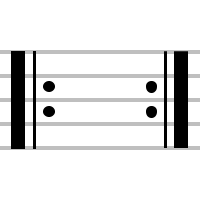 Repeat sign – Repeat between the signs
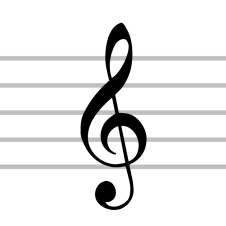 Treble clef sign
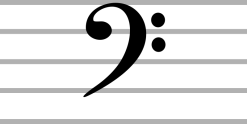 Bass clef sign
Signs and symbols
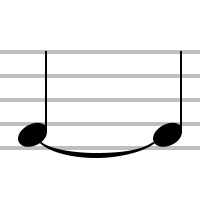 Tie – Connects two notes of the same pitch
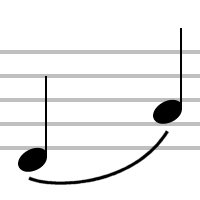 Slur – Tongue 1st  note, blow & finger 2nd note
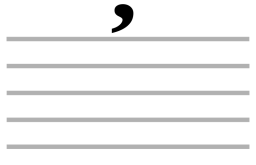 Breath mark
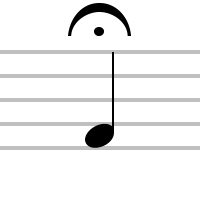 Fermata – Hold note longer
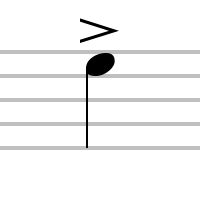 Accent mark – Heavy, with emphasis, bell-like
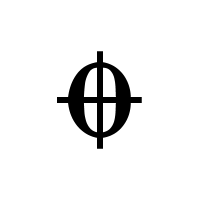 Coda sign
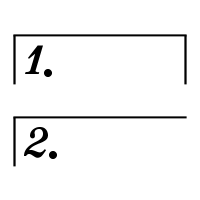 First and second endings